日本の外国人労働者
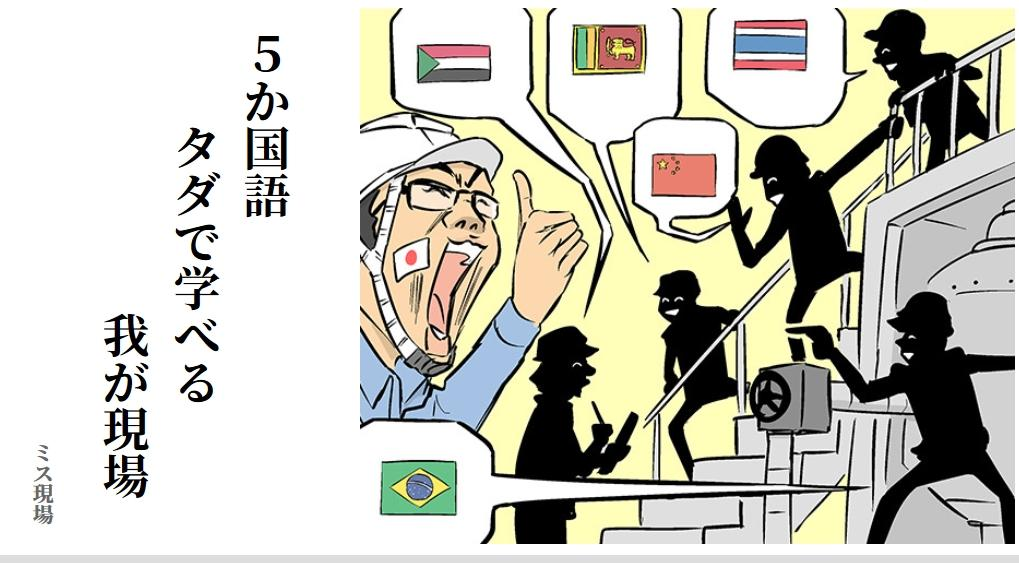 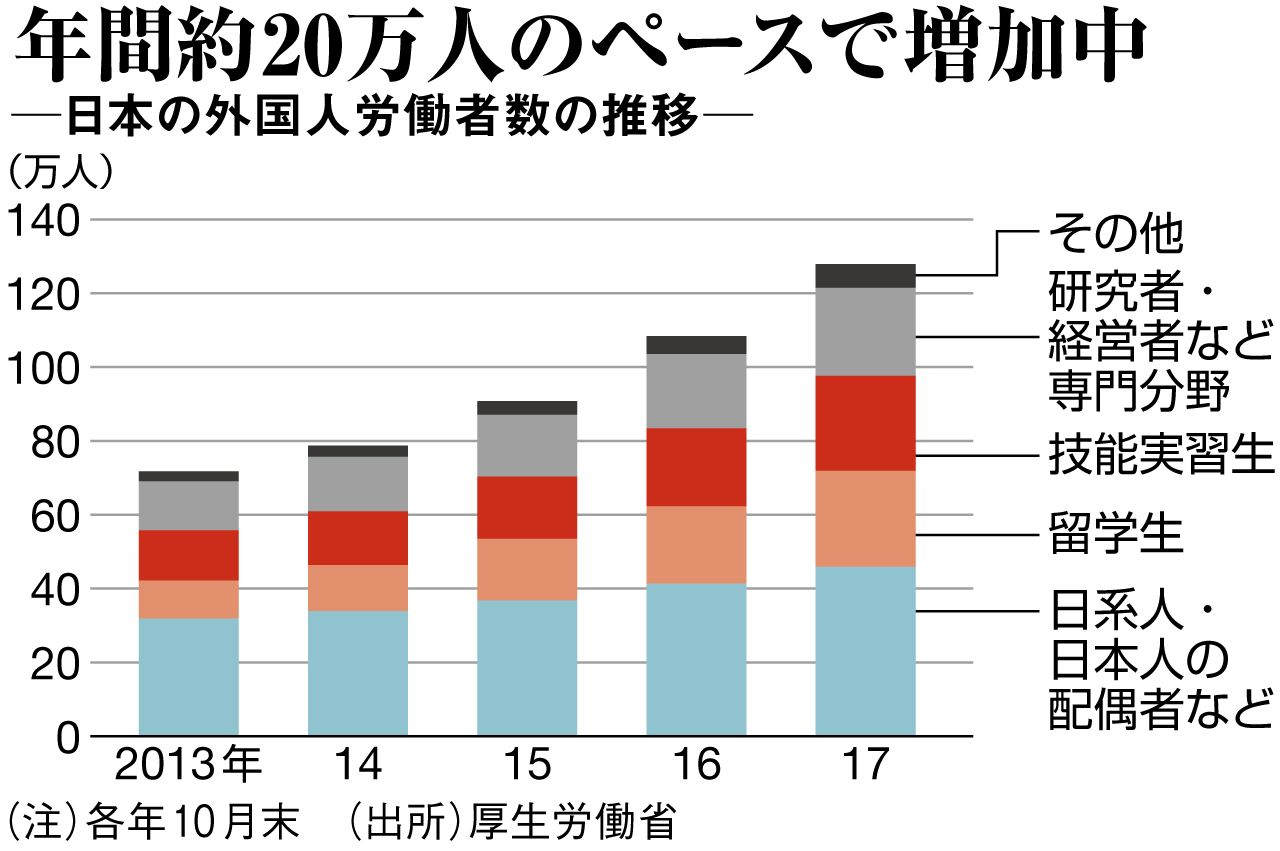 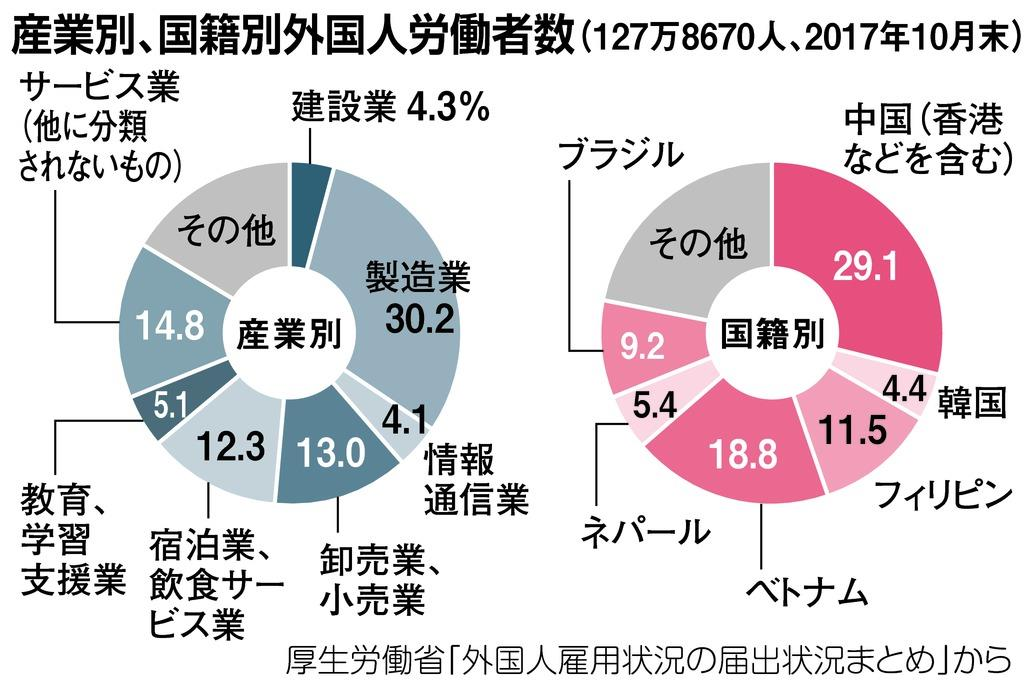 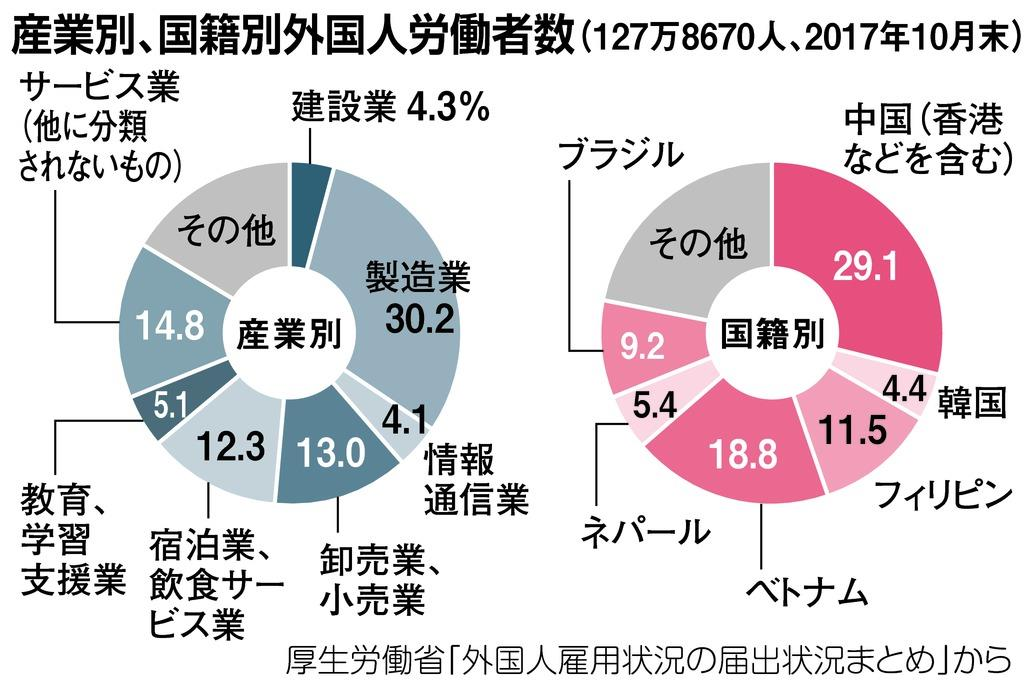 グラフを読み取りましょう
グラフからどんなことがわかりますか？
１．外国人労働者の数
２．国籍
３．職種
日本で働く外国人の声を聞こう
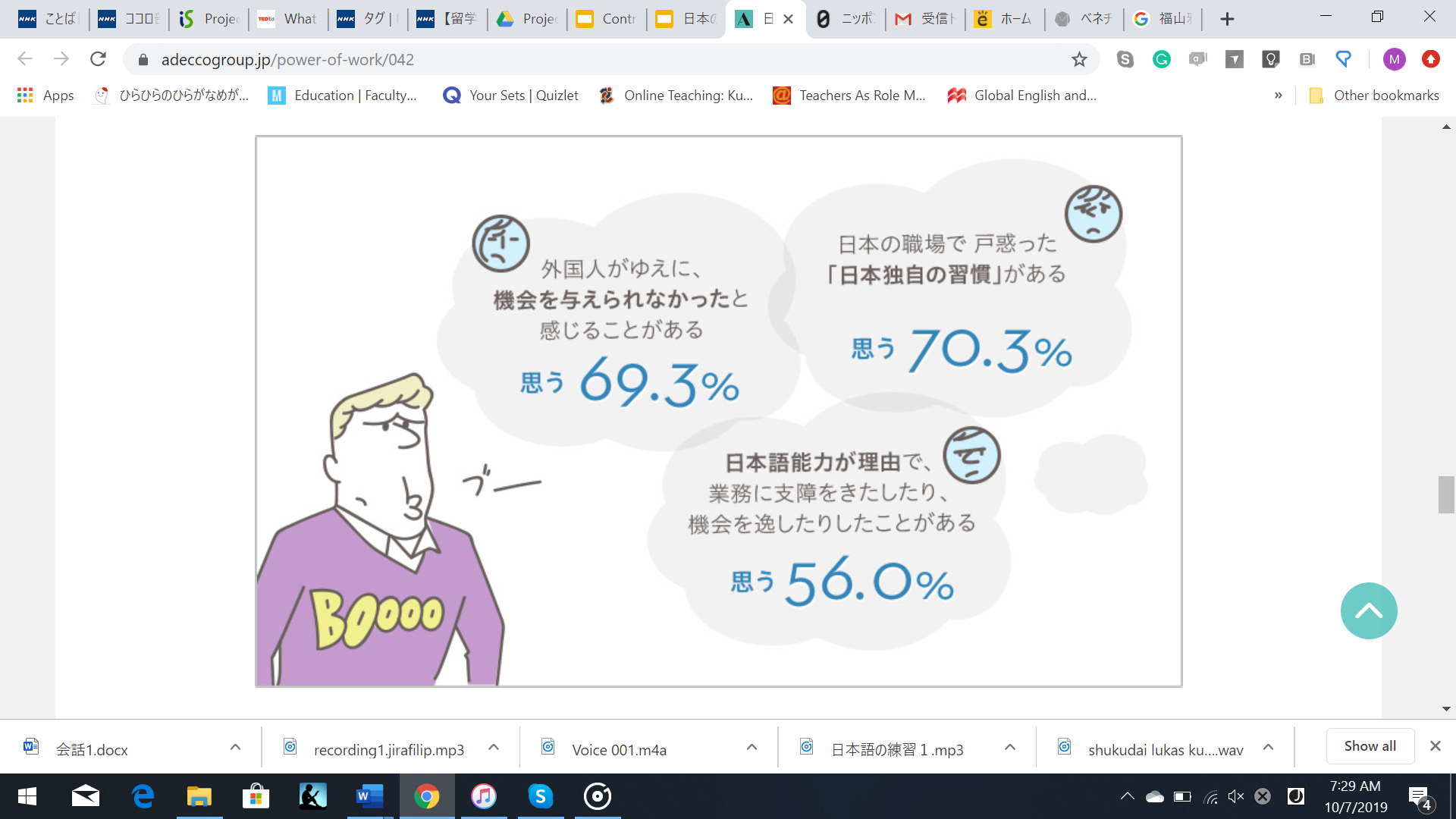 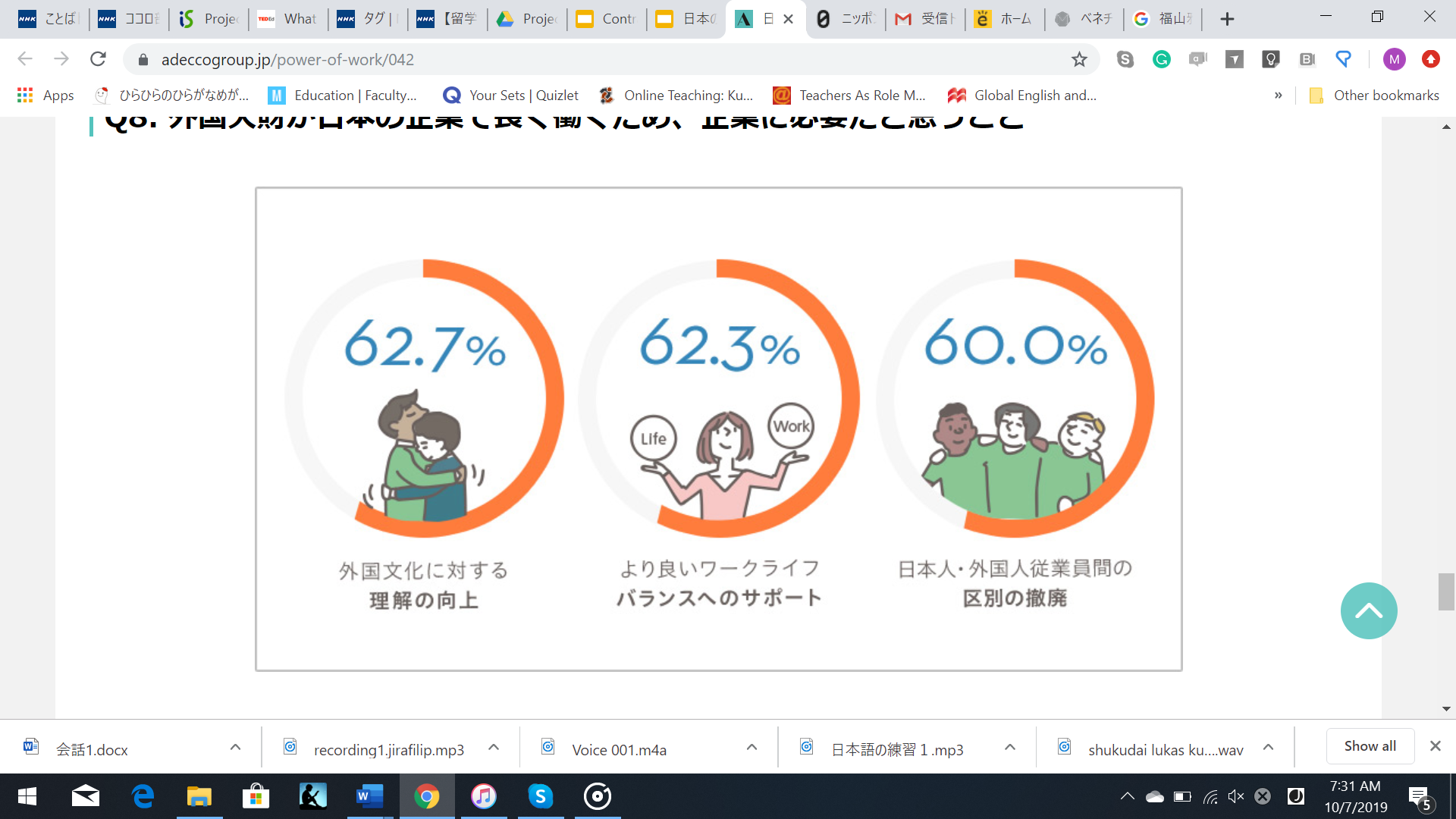 郷に入れば郷に従え…？
　　　　ごう　　　　　　　　　　　　　　　　　したがえ
When in Rome, do as the Romans do.